基礎程式設計(1)
基礎程式設計(1)
在電腦科學中，透過While Loop，可以讓我們重複執行陳述式，直到指定的運算式評估為否為止。

在生活中每個人都會需要「刷牙」、「洗臉」、「洗澡」，我們會不斷地清洗自己直到乾淨為止。
在學校作業中，我們會不斷地練習寫「生字」、「計算題目」，直到自己學會為止。
基礎程式設計(1)
變數，是指沒有固定的值，可以改變的數。
基礎程式設計(1)
本章將先扼要介紹演算法及程式語言等基本概念，接著設計了一套易學的Scratch與APP Inventor2 課程，讓同學在實作中，體驗視覺化程式設計的樂趣，進而在不知不覺中，透過運算思維過程，解決實際的問題。
基礎程式設計(1)
2-1	認識演算法與程式語言
2-2	Scratch程式設計－基礎篇
2-3	Scratch程式設計－計算篇
2-4	Scratch程式設計－繪圖篇
構表與多媒體
架
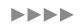 基礎程式設計(2)
Scratch程式語言-計算篇
App Inventor2 介紹
不插電活動
流程圖試試看
Scratch 動畫實作/APP Inventor2 實作
194
APP Inventor 2
Android應用開發者是起先由Google提供的應用軟體，現在由麻省理工學院維護及營運。 它可以讓任何熟悉或不熟悉程序設計的人來創造基於Android作業系統的應用軟體。它使用圖形化界面，非常類似於Scratch語言和StarLogo TNG用戶界面。
194
用網頁方式設計APP 程式http://ai2.appinventor.mit.edu/會自動轉到Google 帳號登入畫面，若沒有Google帳號 需先申請Google 帳號或是Gmail帳號
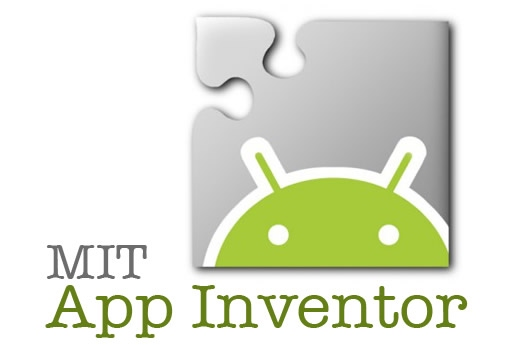 194
輸入Google 帳號 與密碼 點選 “登入”
允許 APP Inventor2 存取Google 帳號，點選”Allow”
出現歡迎畫面，點選”Continue”
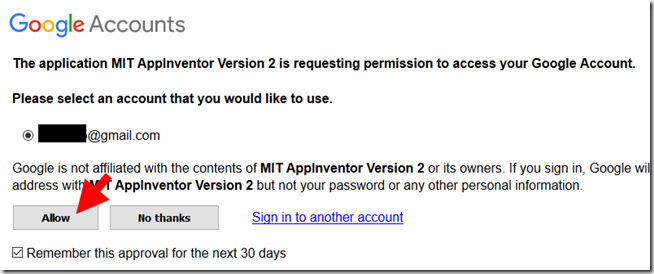 194
新增一個專案，點選“　New Project”
專案名稱只允許大小寫英文字母，數字與點線，無法用中文輸入。輸入名稱後按ok
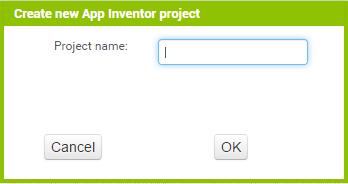 194
進入程式設計模式
你的專案名稱會顯示在這邊
視窗管理選單
練習一: 我們來做可以計算長方形面積的APP  吧 !!
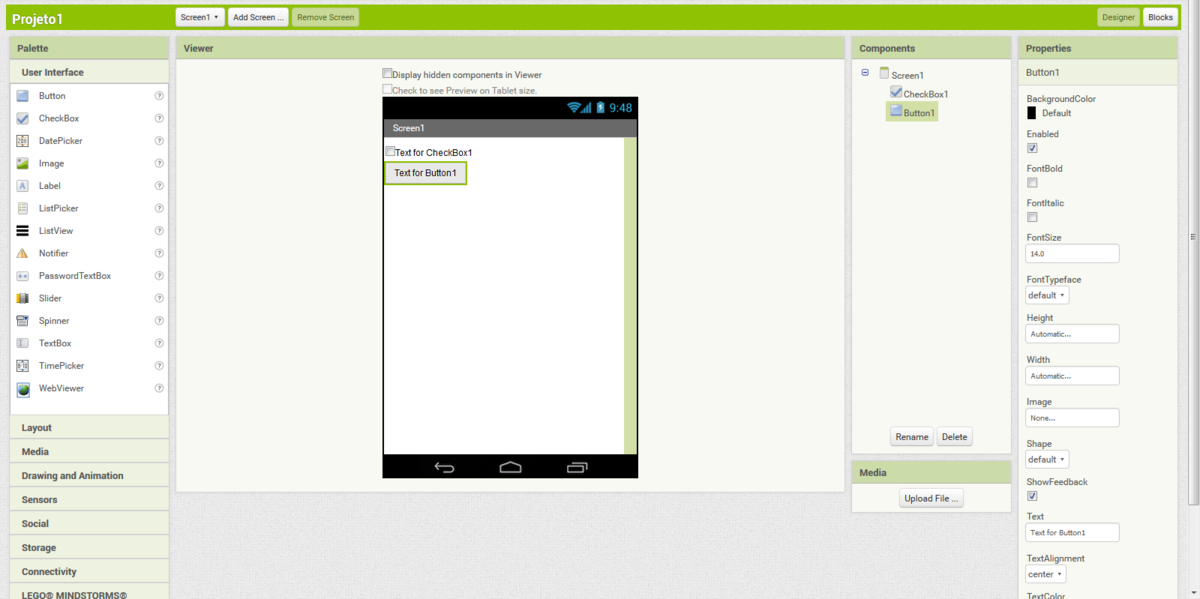 對應到“Viewer” 是視窗中的元件
設定元件屬性
手機畫面
元件庫
194
進入介面設計模式
程式設計區塊
視窗管理選單
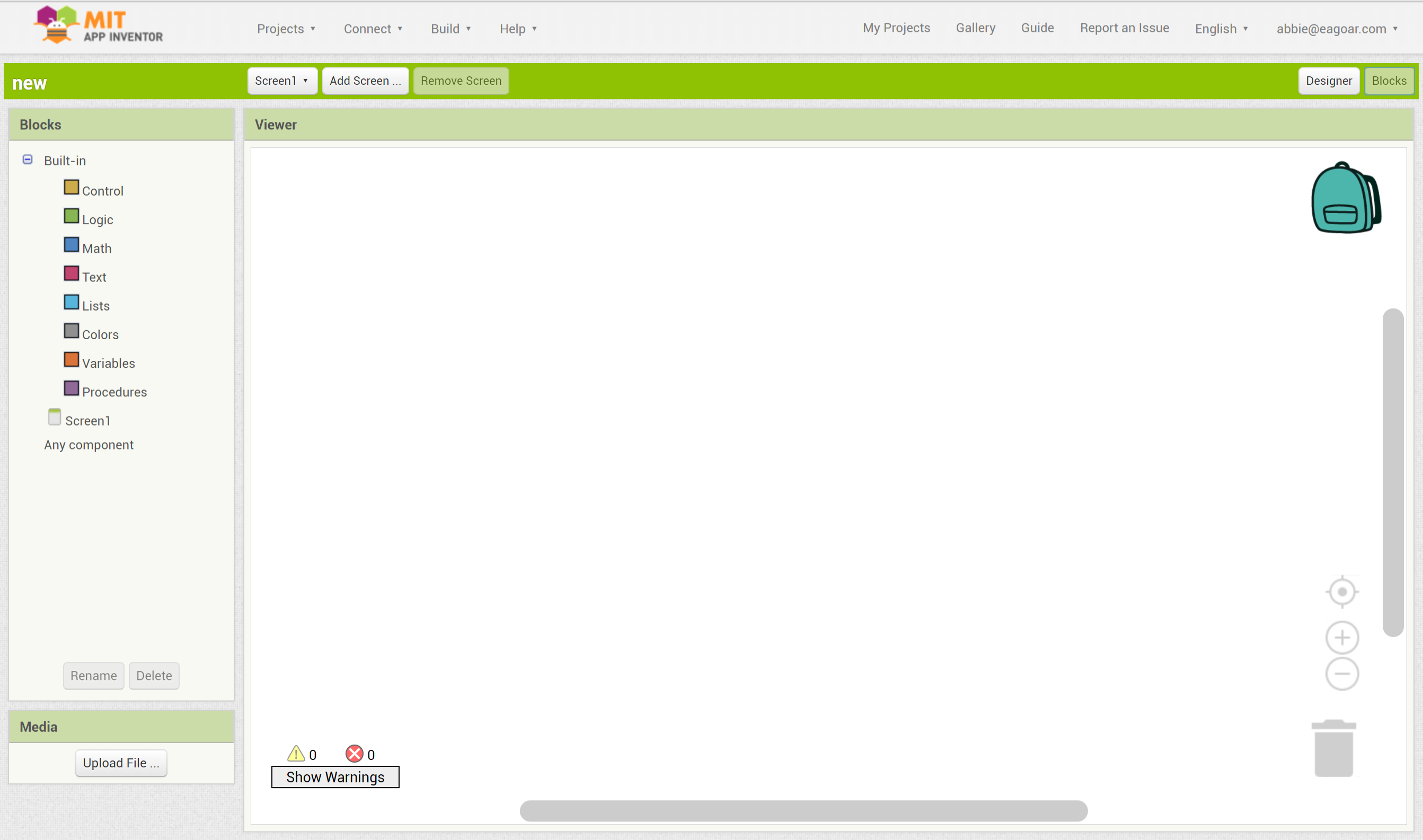 練習一: 我們來做可以計算長方形面積的APP  吧 !!
顯示錯誤或警告訊息
垃圾桶
上傳多媒體檔案
194
APP inventor 2 提供三種連線裝置
1. AI Companion (AI 伴侶)2. USB連接手機 http://developer.android.com/tools/extras/oem-usb.html3. 模擬器 http://appinventor.mit.edu/explore/ai2/windows.html, 點選”Download the installer”
194
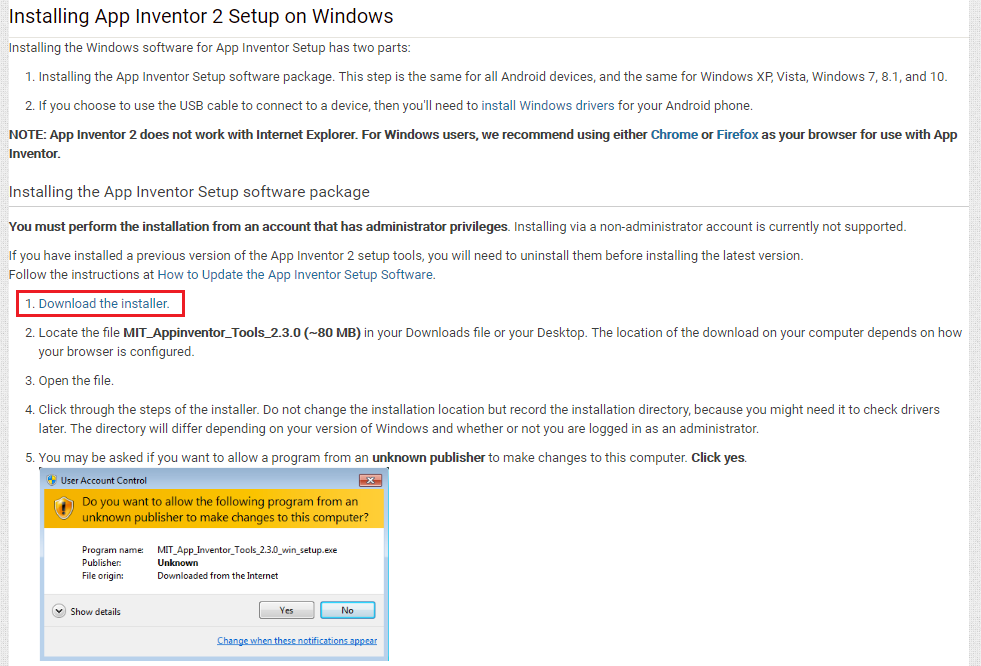 194
活動1：撿紅點 P K

還記得撿紅點的遊戲規則嗎？
我們來複習一下吧！
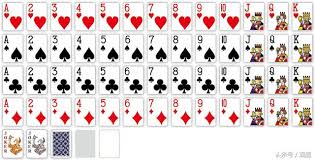 ：30分
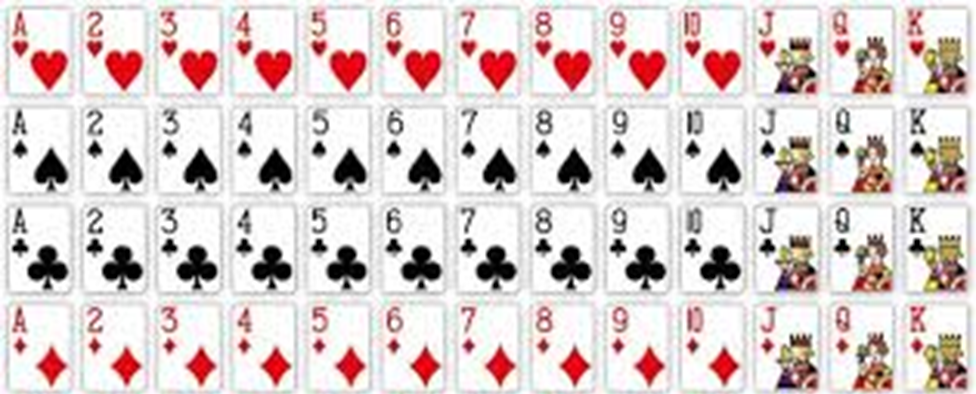 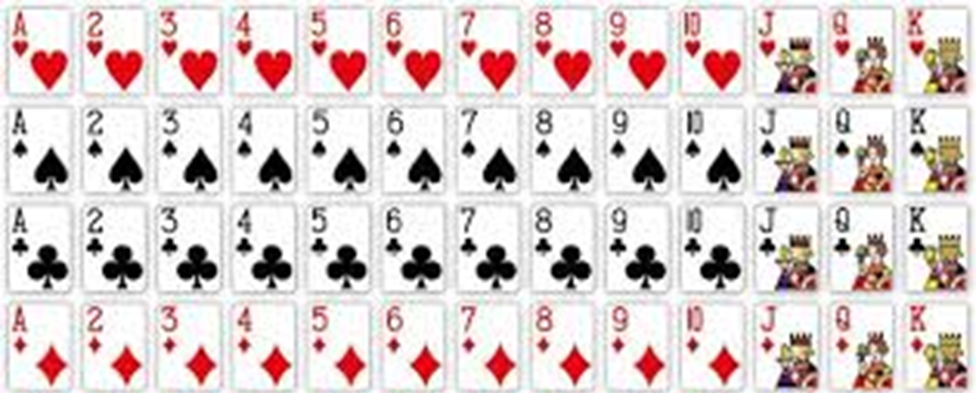 20
分
點數=分數
皆為10分
[Speaker Notes: 四人玩一人發6張，三人玩一人發8張，二人玩一人發12 張 ，中間擺放一個牌堆，並從中翻出四張當作海底的牌
從發牌者開始遊戲，丟出手中的牌與海底的牌配對(例如：5-5、2-8、9-A、J-J)，並從牌堆中再翻一張排放到海底，接著再換下一個人進行
假如沒有可配對的牌，就從自己的牌中丟一張到海底，接著便換下一家
計分方式如PPT，未列出的牌皆不算分]
194
活動1-1：撿紅點計分

玩完遊戲了，那分數該怎麼計算呢？
獲得幾分以上一定就會是第一名呢？
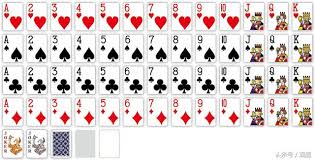 ：30分
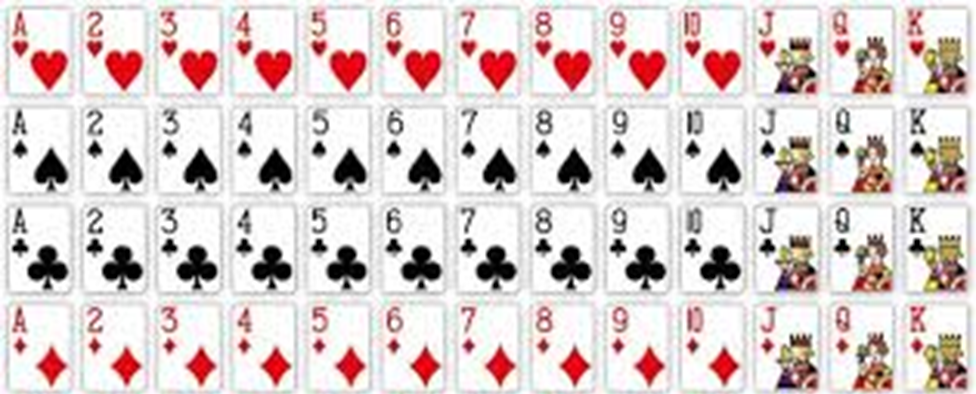 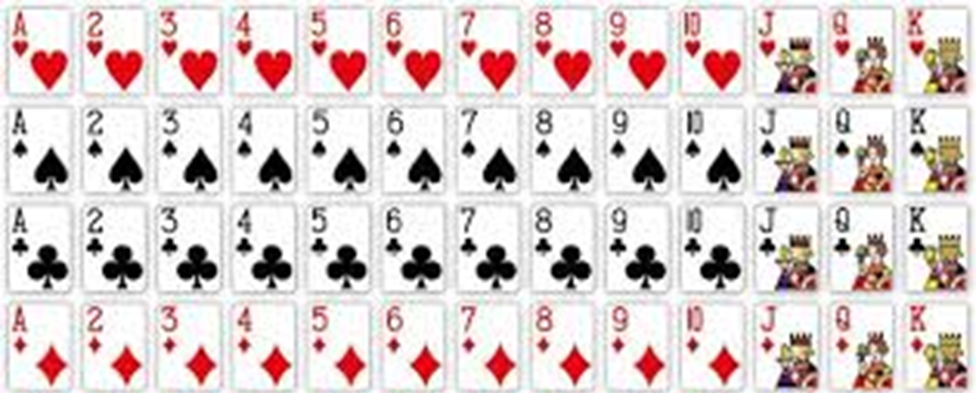 20
分
點數=分數
皆為10分
[Speaker Notes: 想想看，撿紅點的滿分應該會是多少呢？]
194
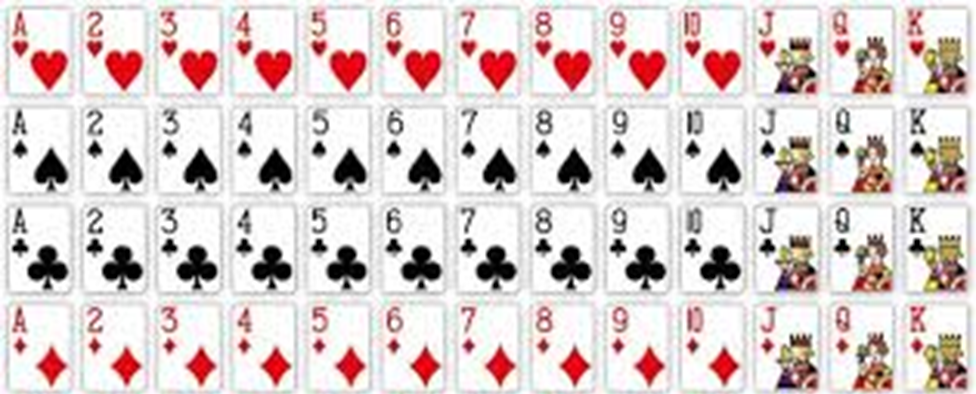 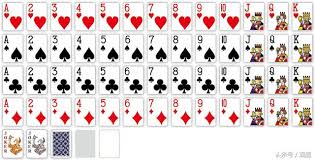 ：30分
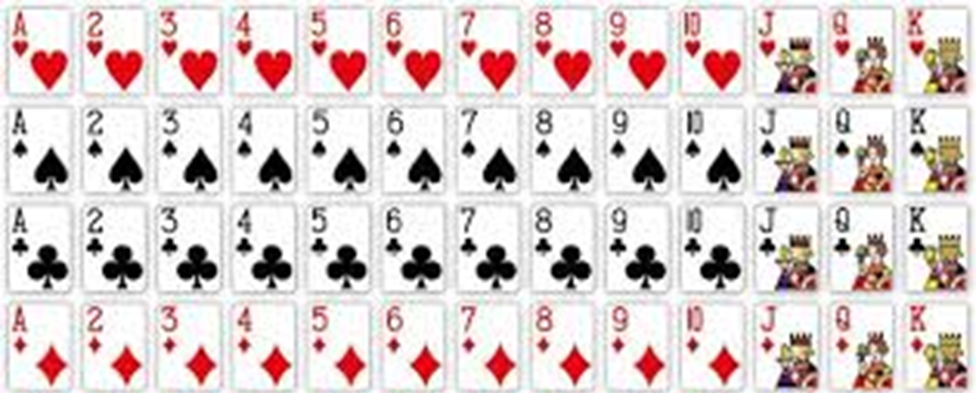 否
20
分
點數=分數
皆為10分
★滿分：
30+20*2+10*7+10*10=240
★如果要得第一名：
要拿超過一半的分數
194
練習 1 :撿紅點計分

請設計一款程式幫助玩家計算撿紅點的分數，並提示他有沒有機會獲得第一名。
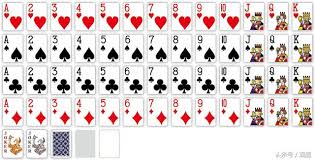 ：30分
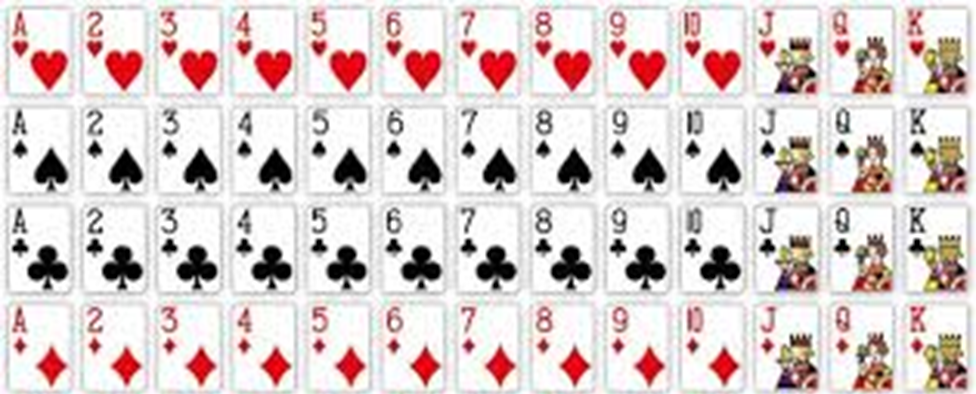 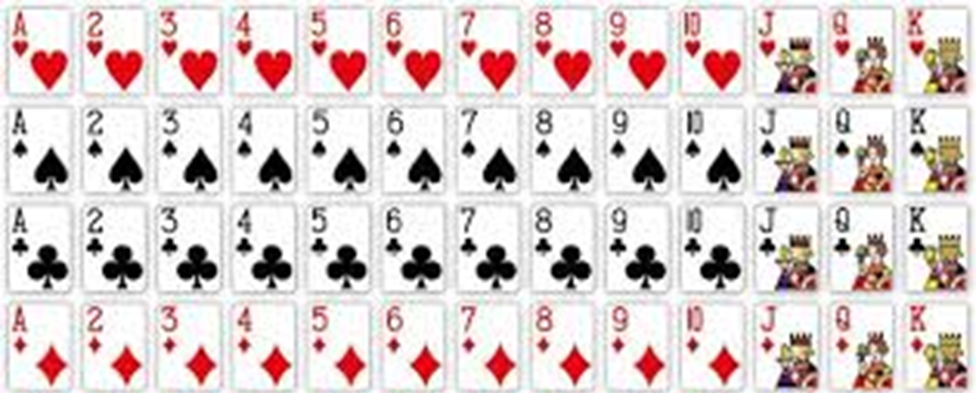 20
分
點數=分數
皆為10分
194
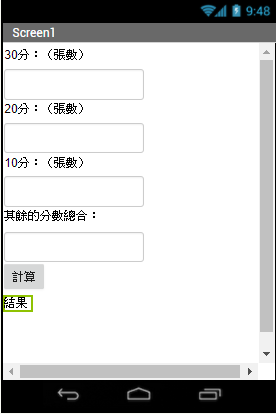 194
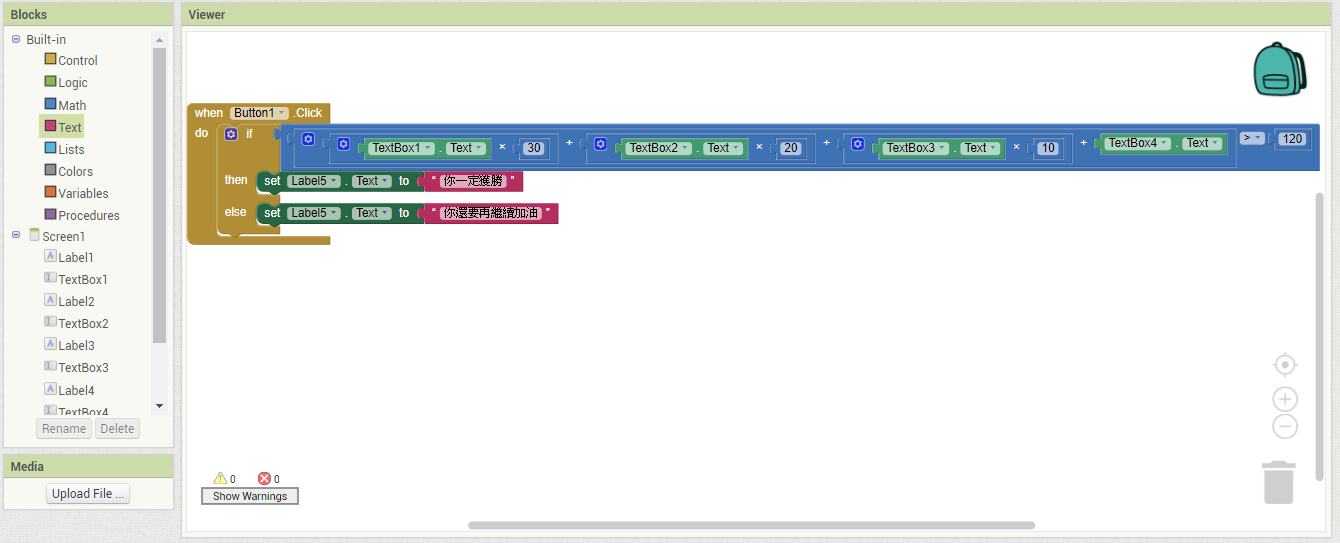 194
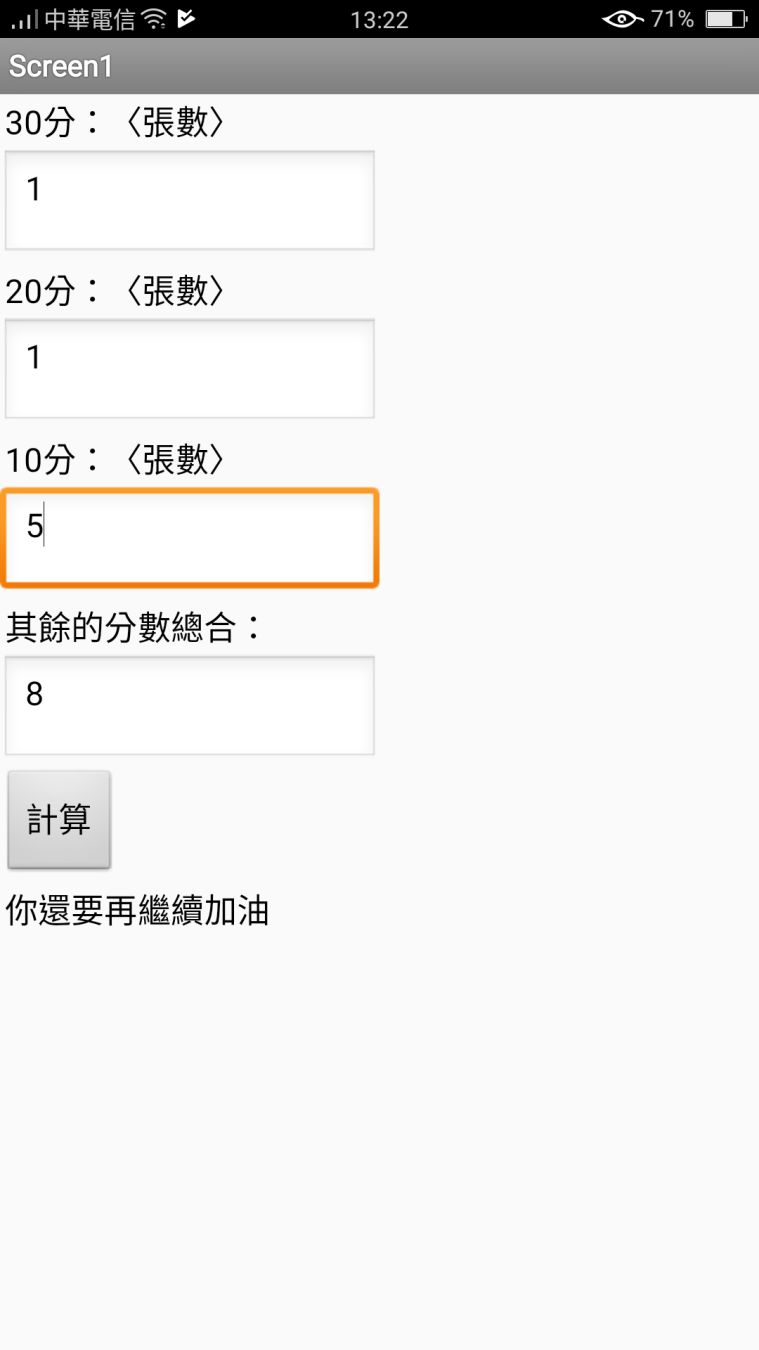 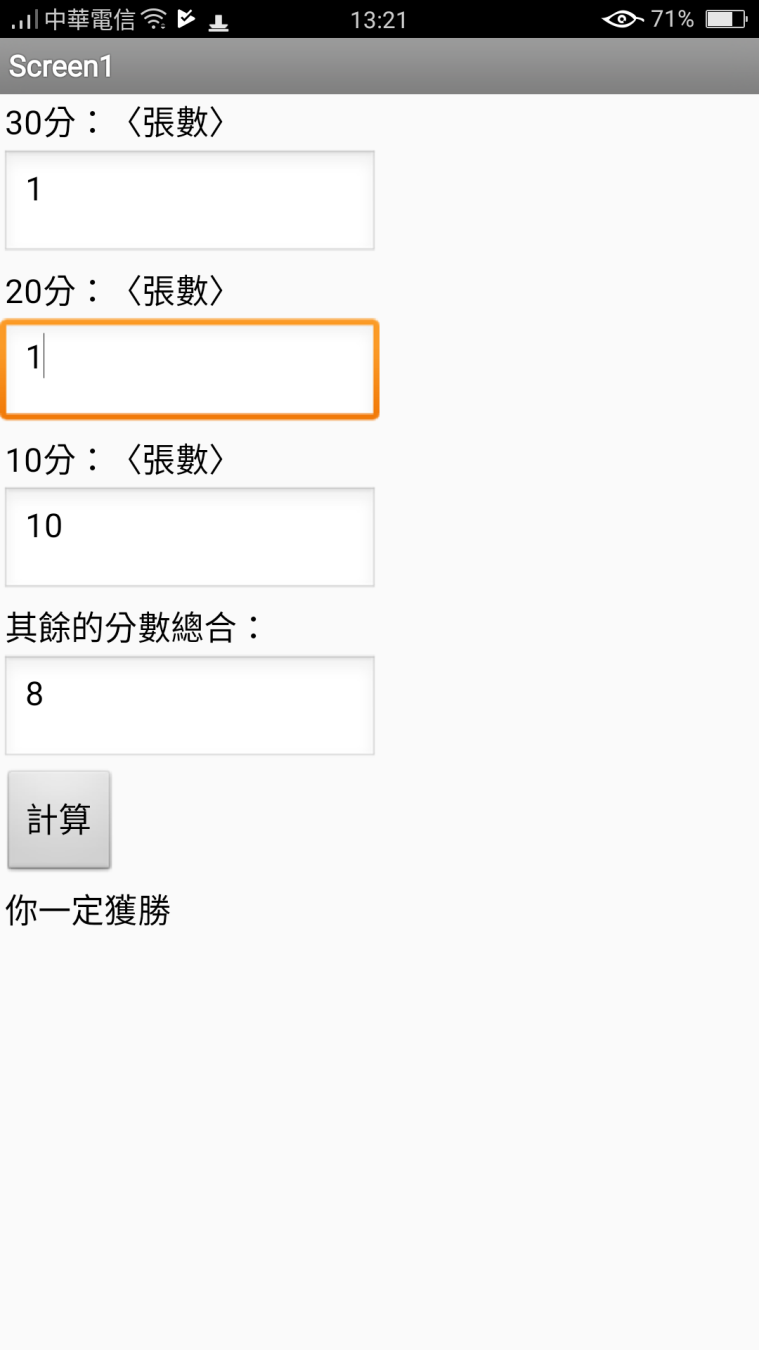 194
變數則像一個容器
可以用來做很多事情
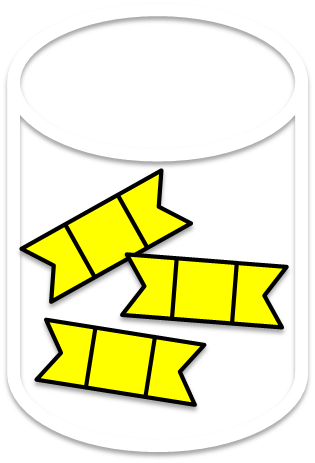 可以裝水
〈數字〉
也可以裝糖果
〈文字〉
194
練習2 : 存錢的利息有多少
如果我存了10000元，月利率是1%，那麼一個月後我可以拿到100元的利息。

到了第二個月我就有10100元的存款，月利率還是1%，那麼過一個月後我可以拿到101元的利息。

想想看，原本的10000元放一年後會變多少錢呢？
194
如果我存了10000元，月利率是1%，那麼一個月後我可以拿到100元的利息。


到了第二個月我就有10100元的存款，月利率還是1%，那麼過一個月後我可以拿到101元的利息。


到了第三個月我就有10201元的存款，月利率還是1%，那麼過一個月後我可以拿到102.01元的利息。

……
……
10000 X 1% =100

10000 + 100 =10100
10100 X 1% =101


10100 + 101 =10201
10201 X 1% =102.01
10201 + 102.01 =10303.01

……
……
194
10000 + 100 =10100
10100 X 1% =101
10100 + 101 =10201


10201 X 1% =102.01
10201 + 102.01 =10303.01


……
原本的錢 +(原本的錢 x 利率) = 存款〈可以領的錢〉
存款 x 利率 = 利息



原本的錢 +(原本的錢 x 利率) = 存款〈可以領的錢〉
存款 x 利率 = 利息


‧‧‧‧‧‧
194
原本的錢 +(原本的錢 x 利率) = 存款〈可以領的錢〉
存款 x 利率 = 利息
原本的錢 +(原本的錢 x 利率) = 存款〈可以領的錢〉
存款 x 利率 = 利息
‧‧‧
‧‧‧
假如這個瓶子是
我們存錢的地方
可領的錢
存款
194
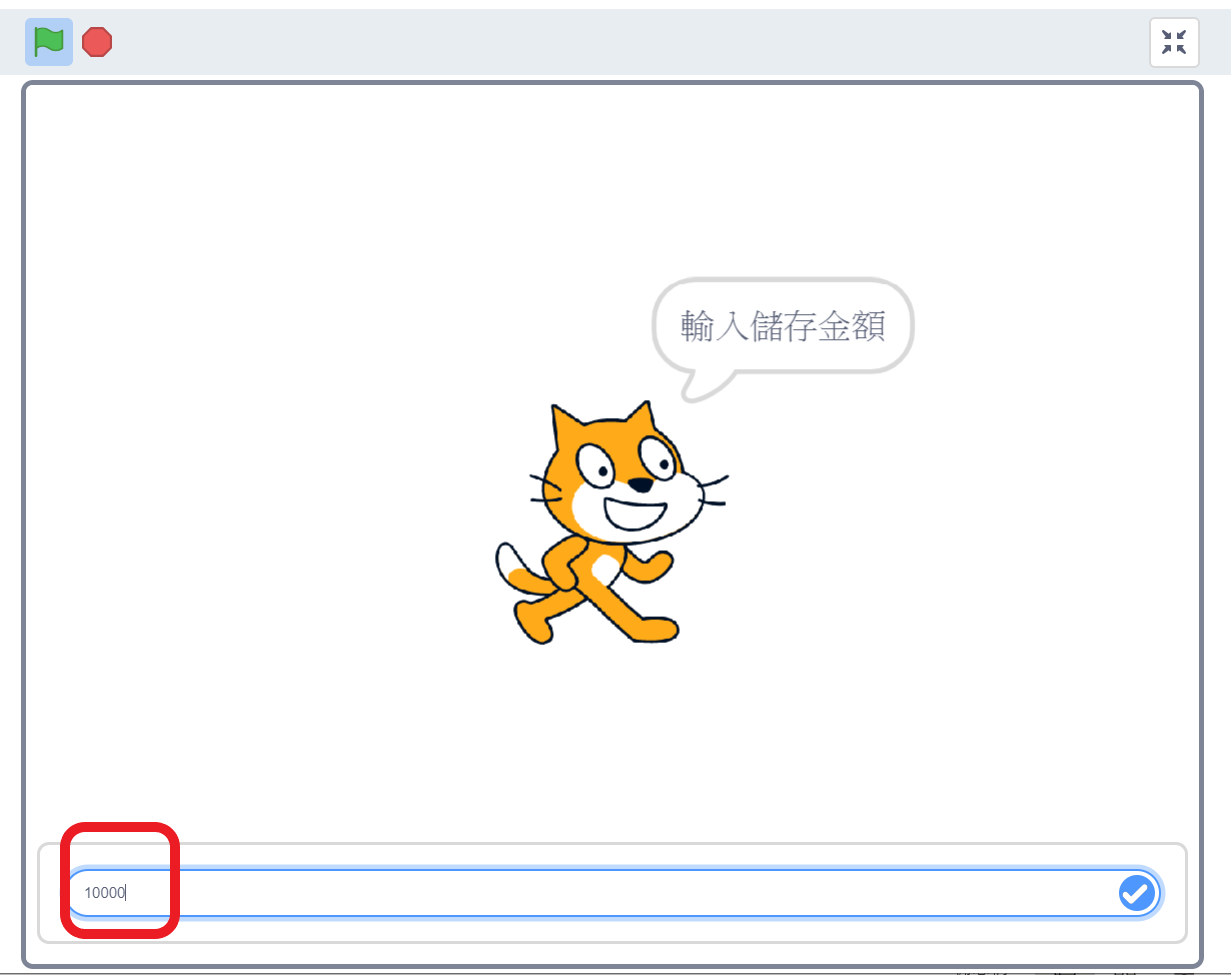 194
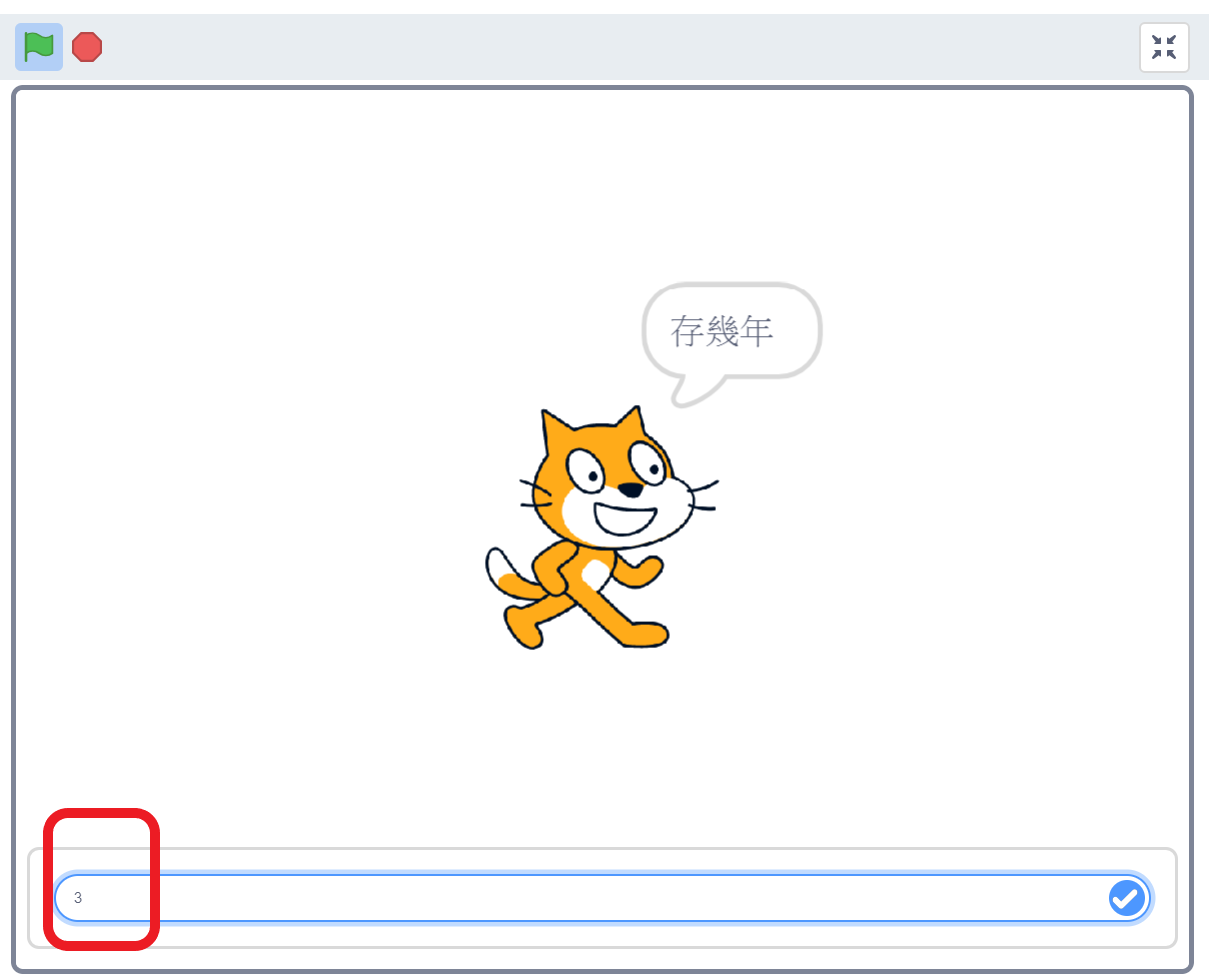 194
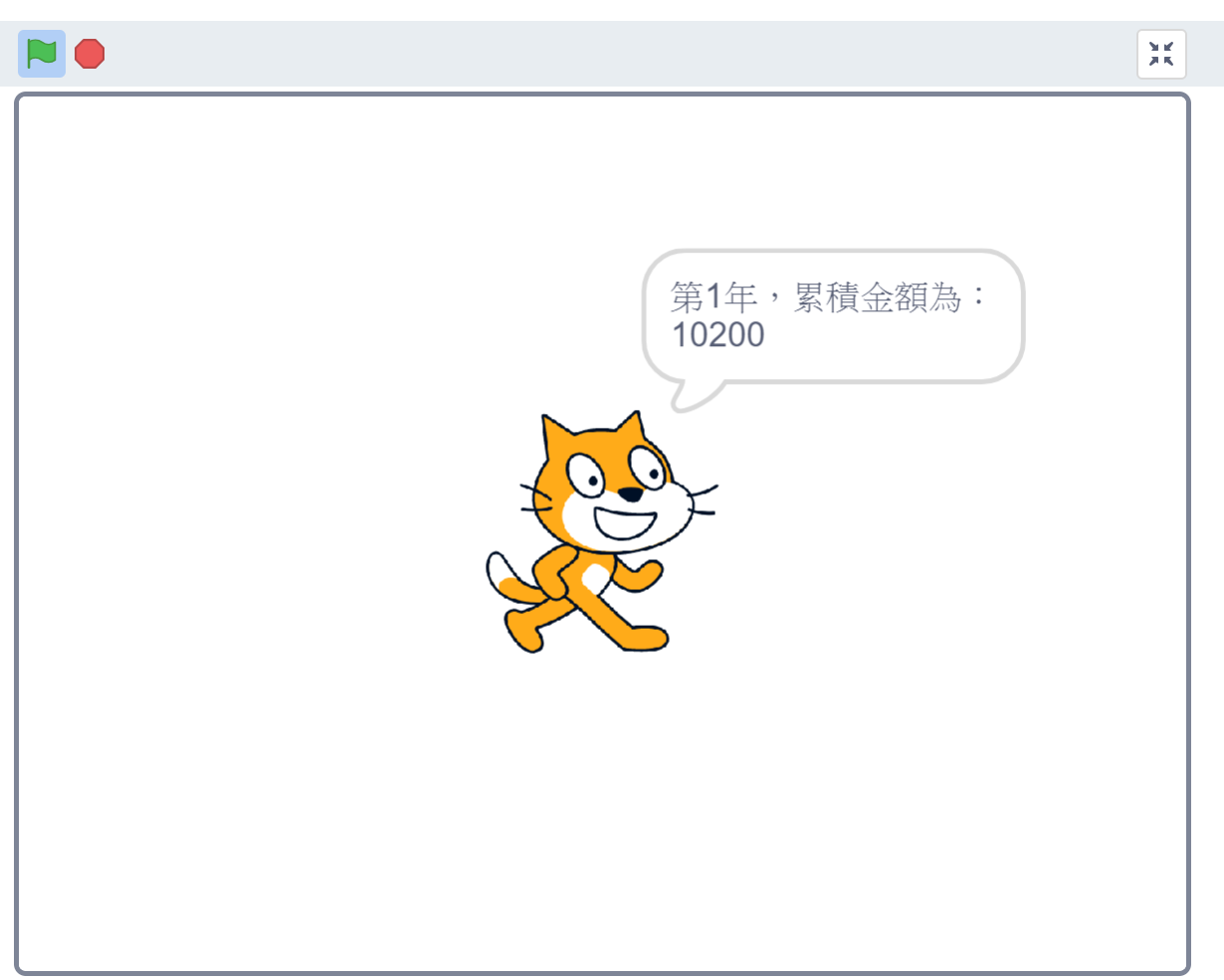 194
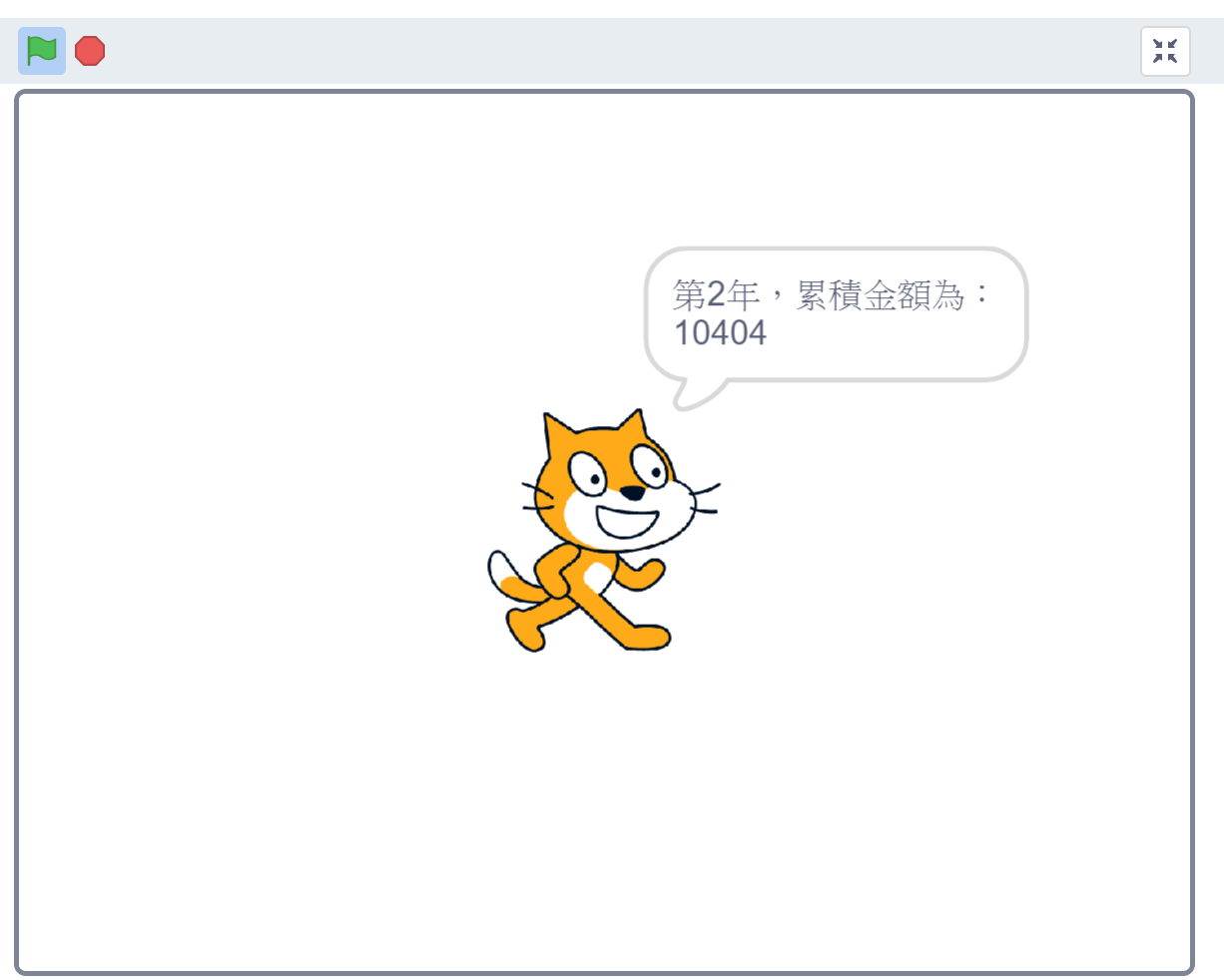 194
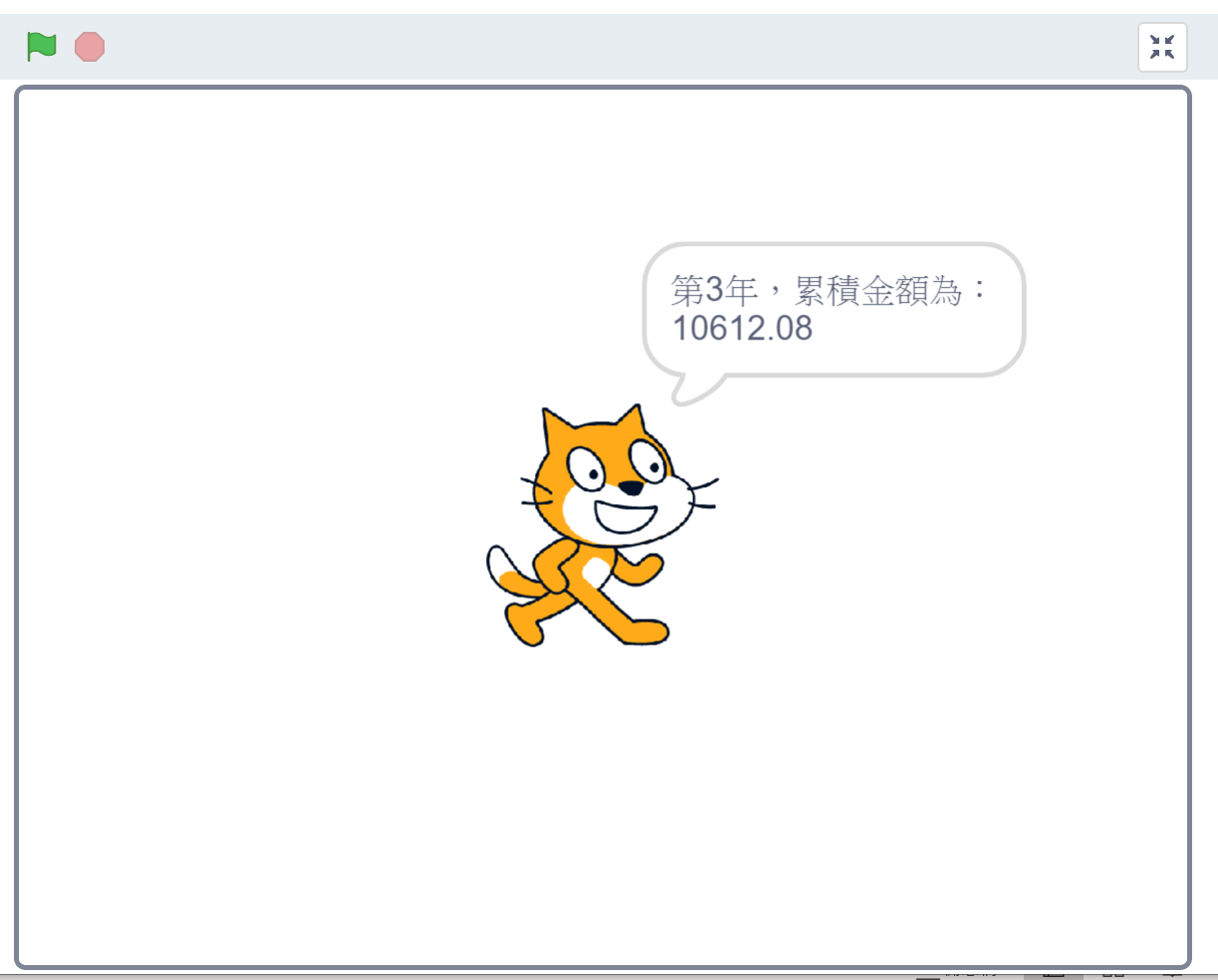 194
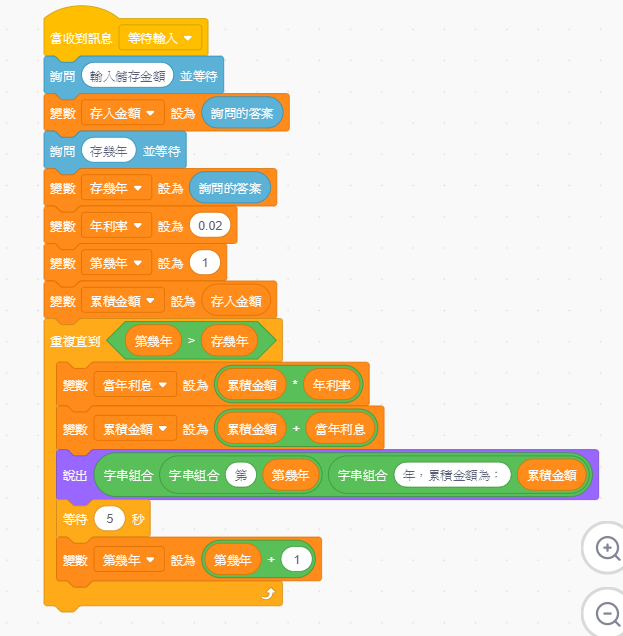 194
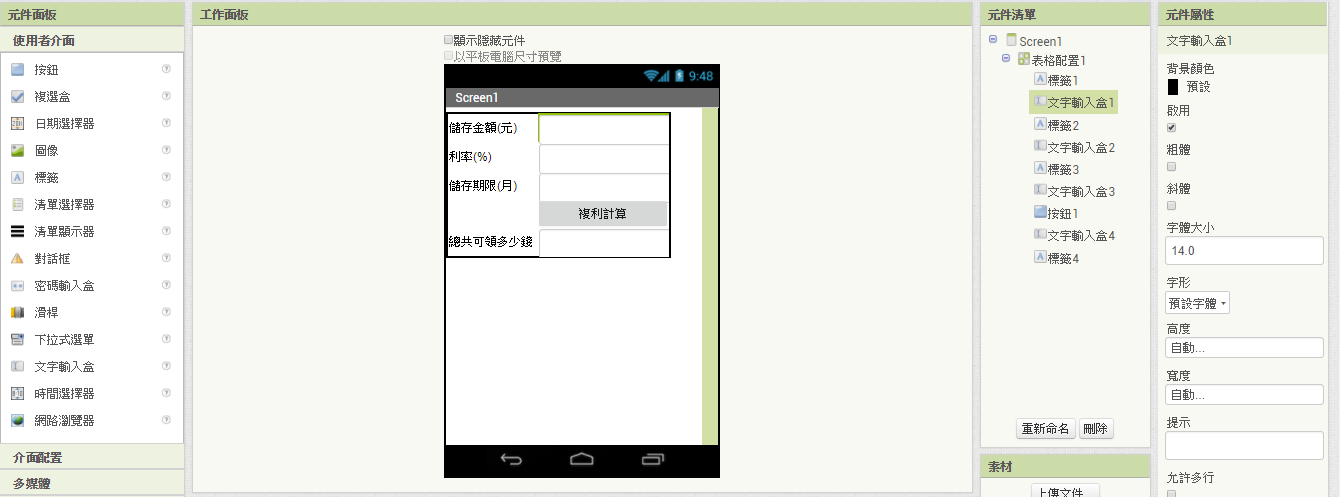 194
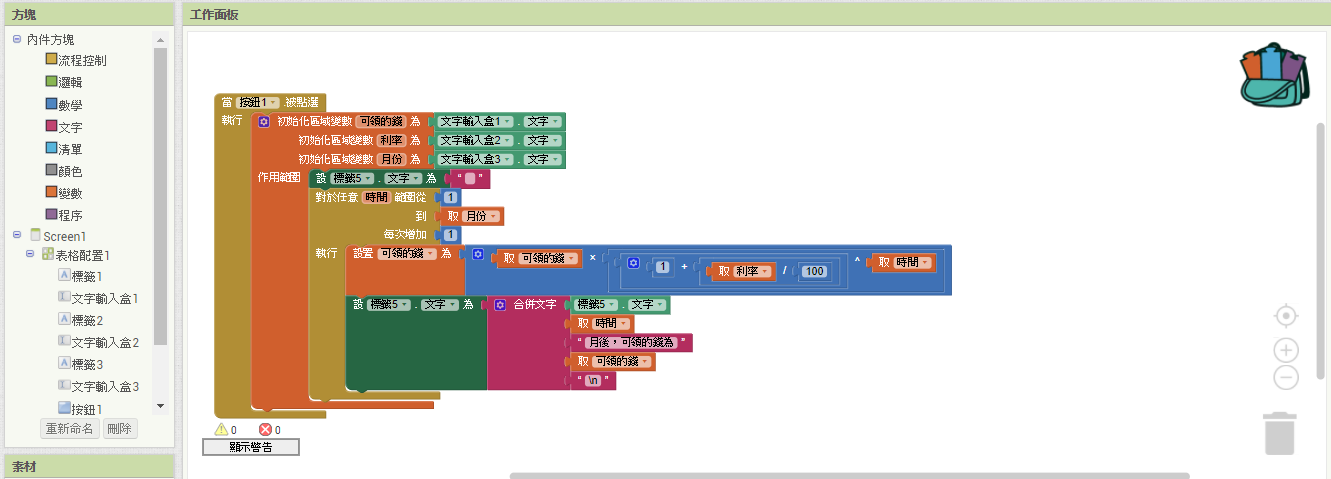 194
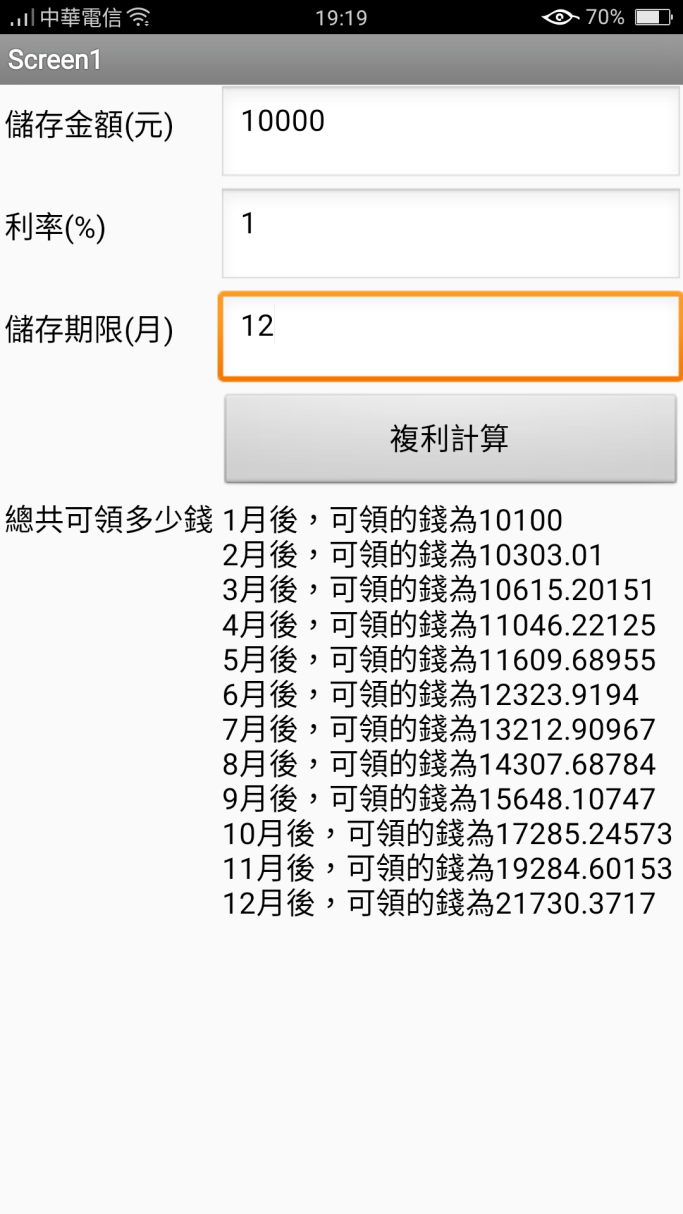 194
活動 2: 判斷質數
質數是大於一的整數
且只能有一和自己本身的因數

12 = 1 x 12                
      = 2 x 6
      = 3 x 4
12 的因數有1 2 3 4 6 12，因此12不是質數。

3 = 1 x 3

3 的因數只有1  3 ，因此3是質數。
194
練習 3  : 判斷質數
請做出一個程式，在使用者輸入一個數字之後，可以判斷這個數字是不是質數。
提示:
質數是大於一的整數
且只能有一和自己本身的因數
194
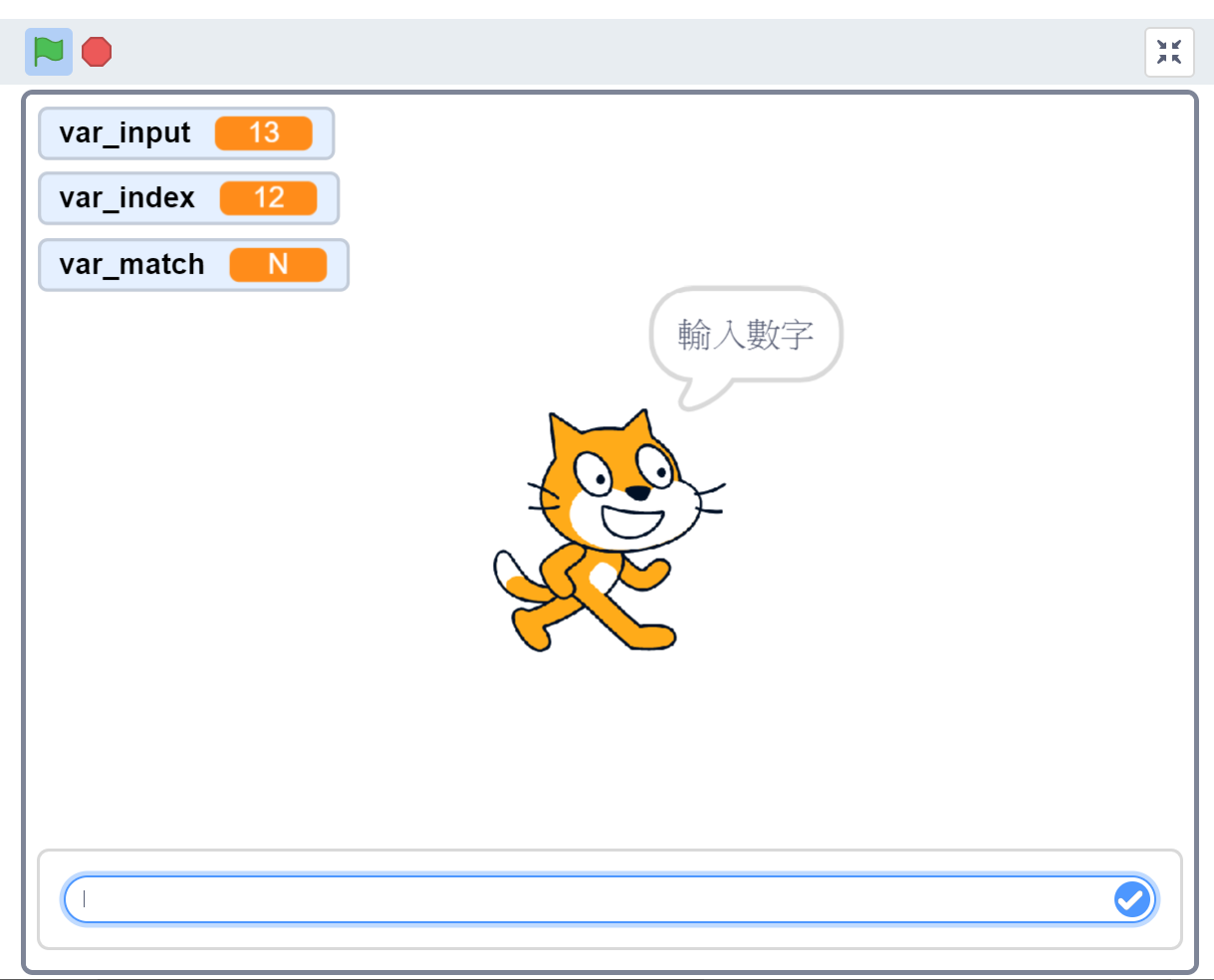 194
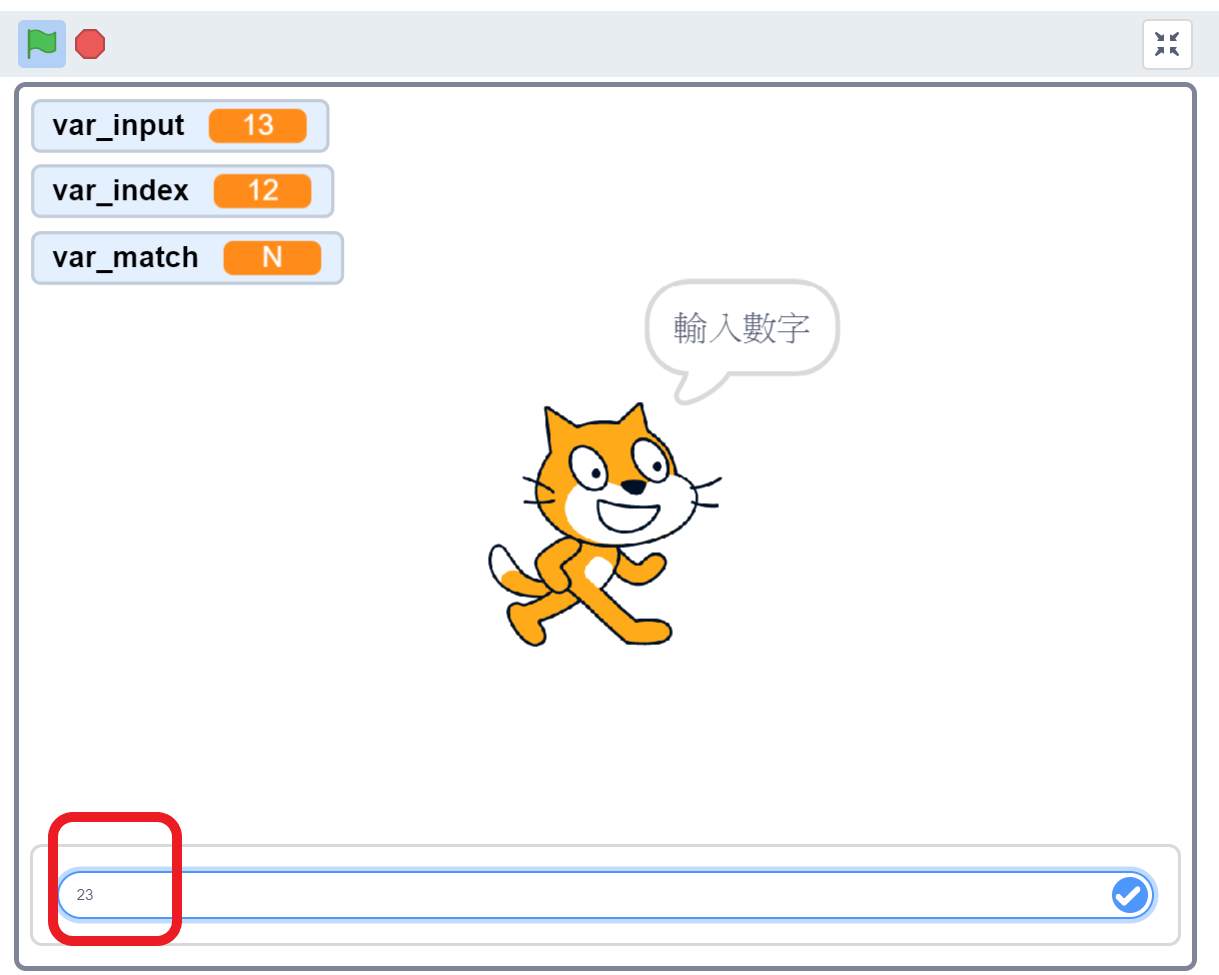 194
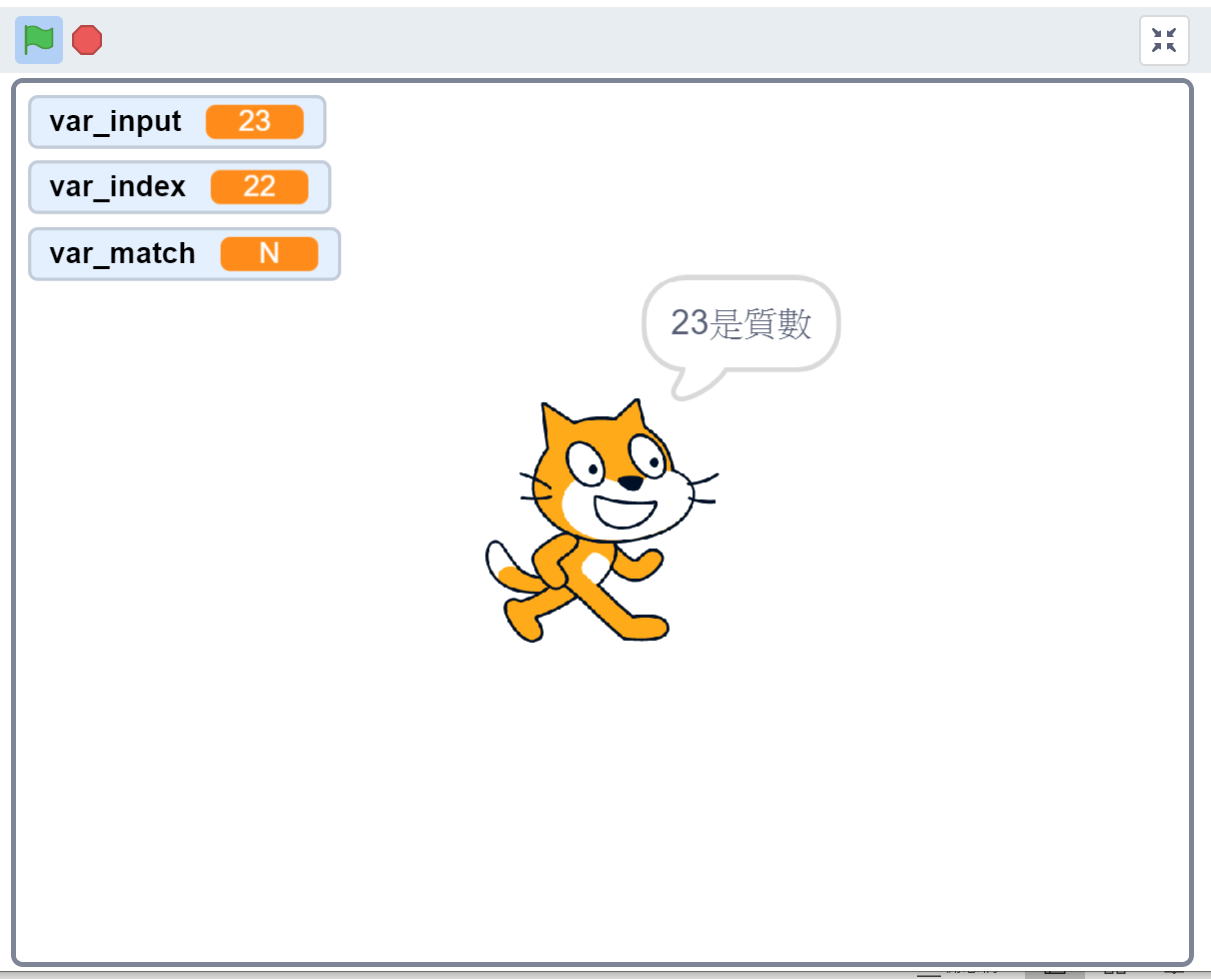 194
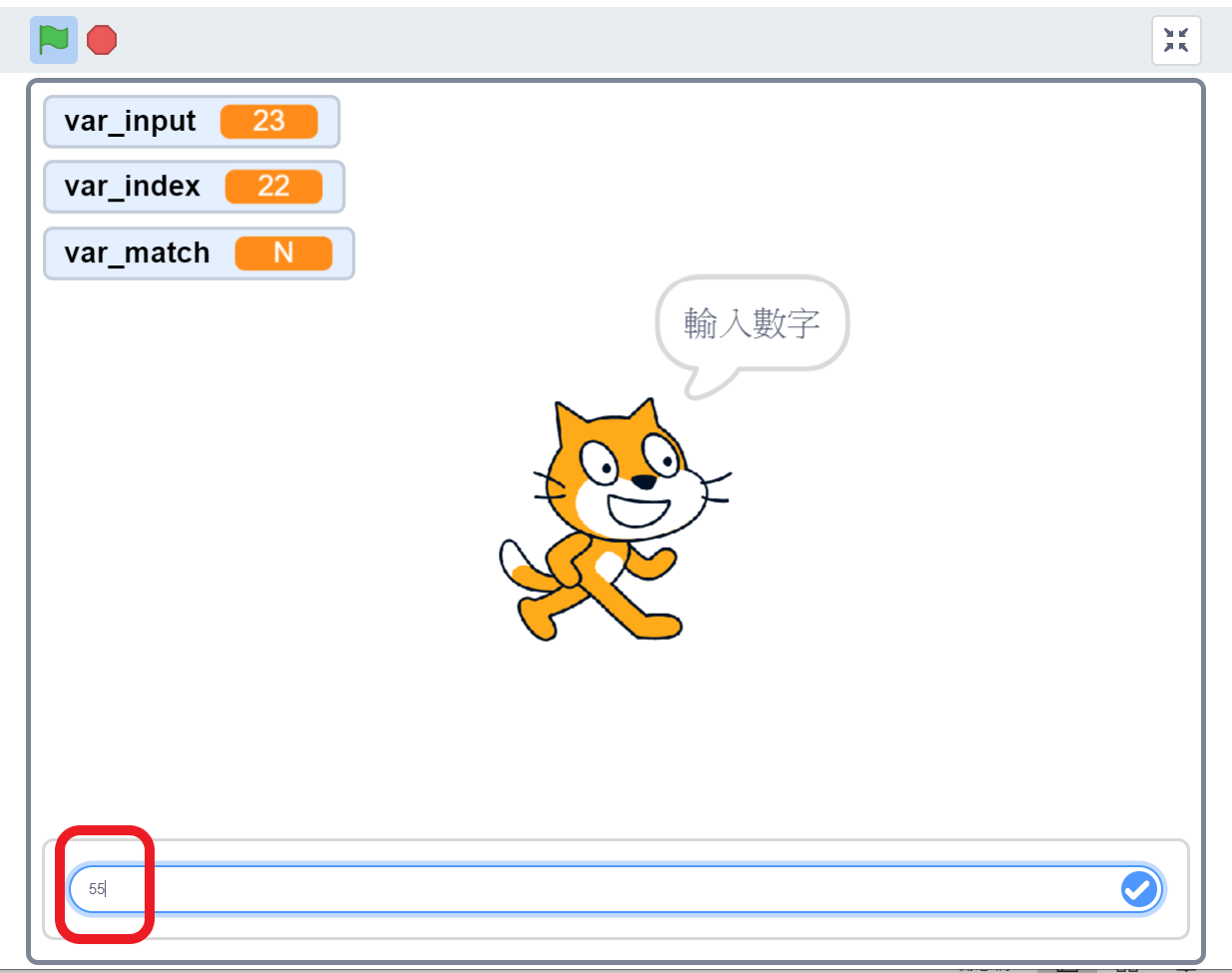 194
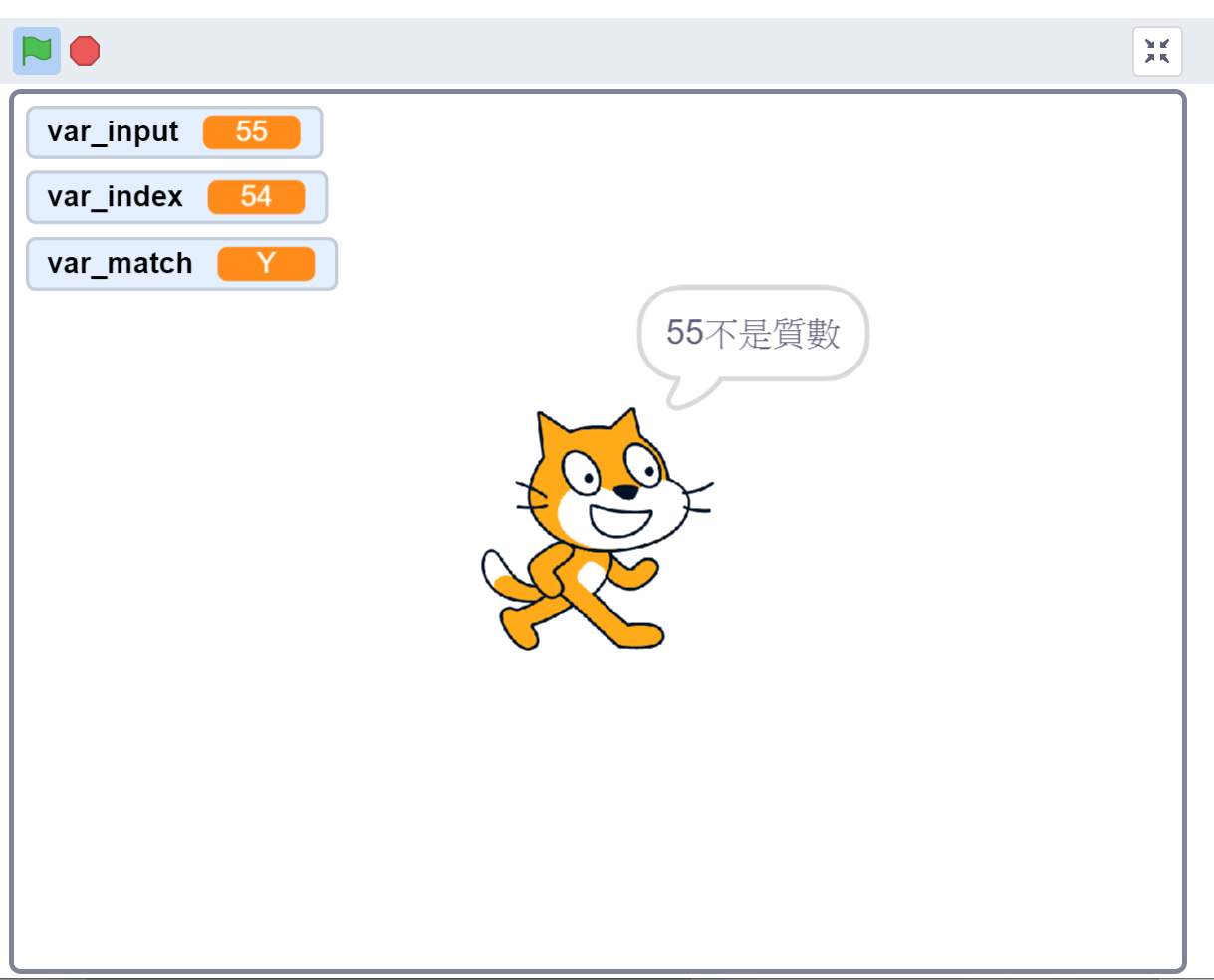 194
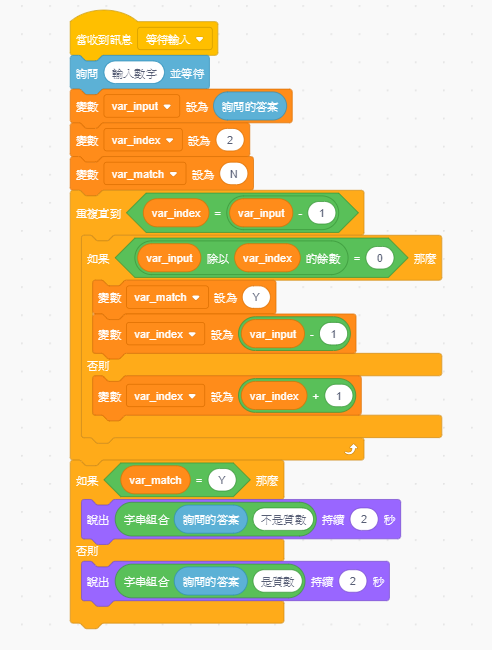 194
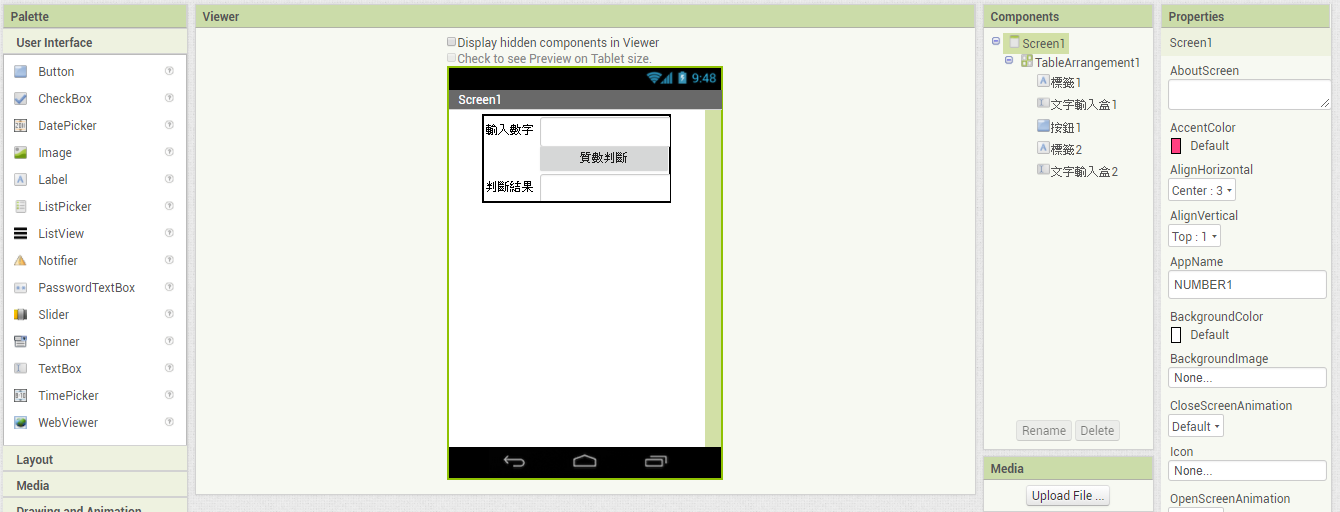 194
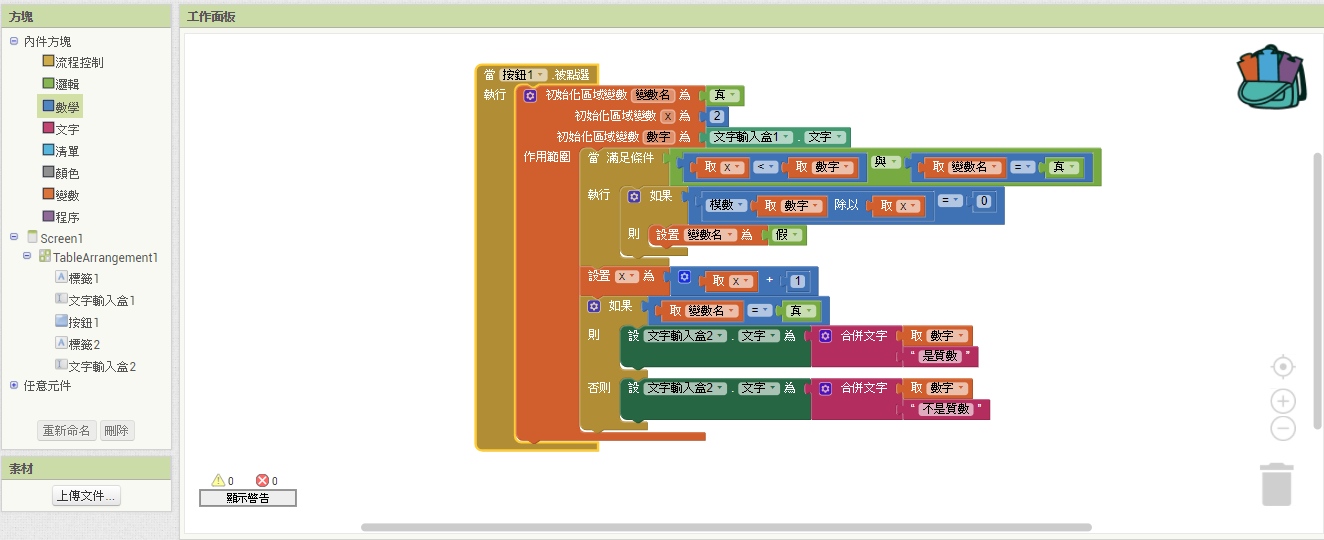 194
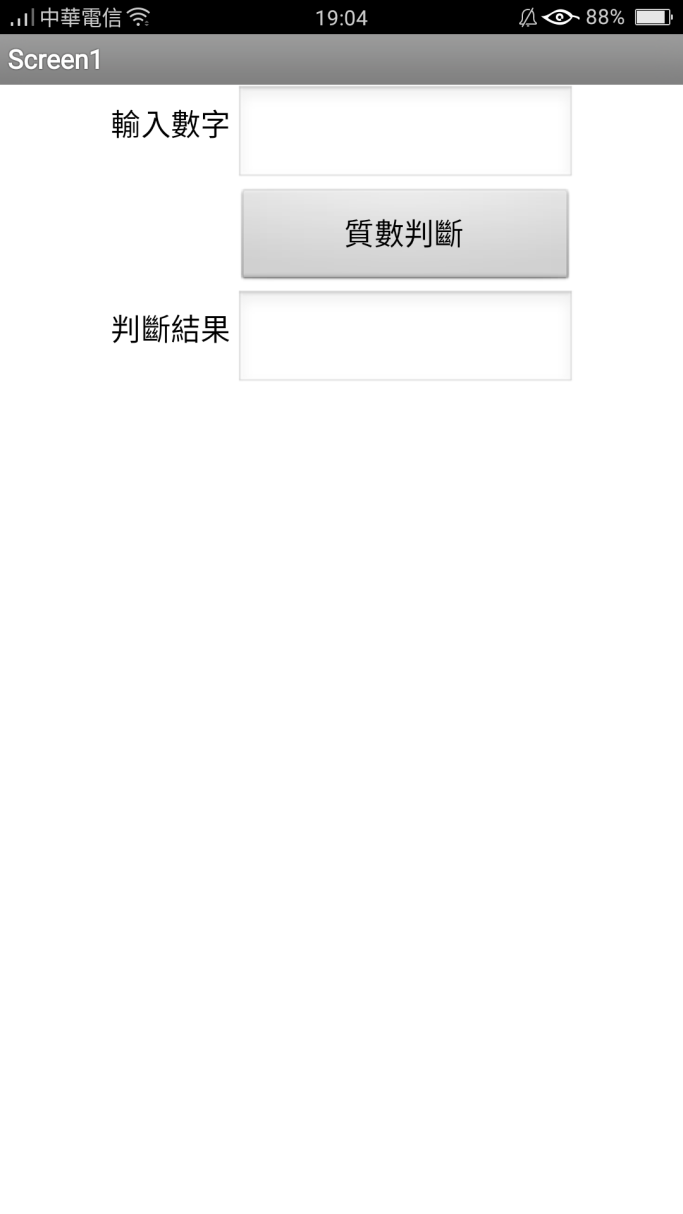 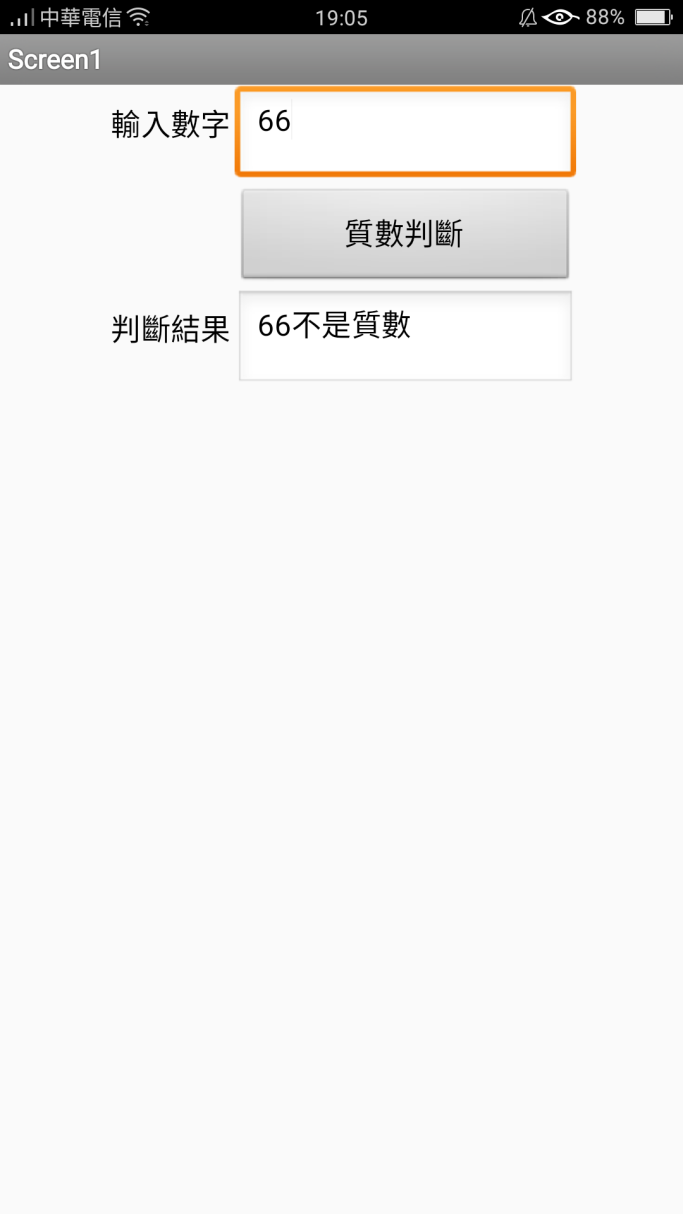 194
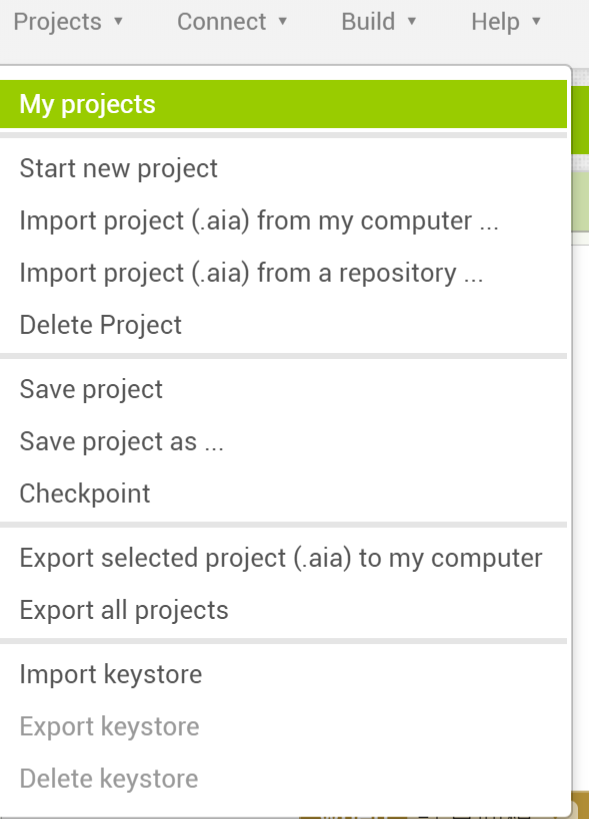 點選上方” Project” ”My Project” 會列出目前所有專案
194
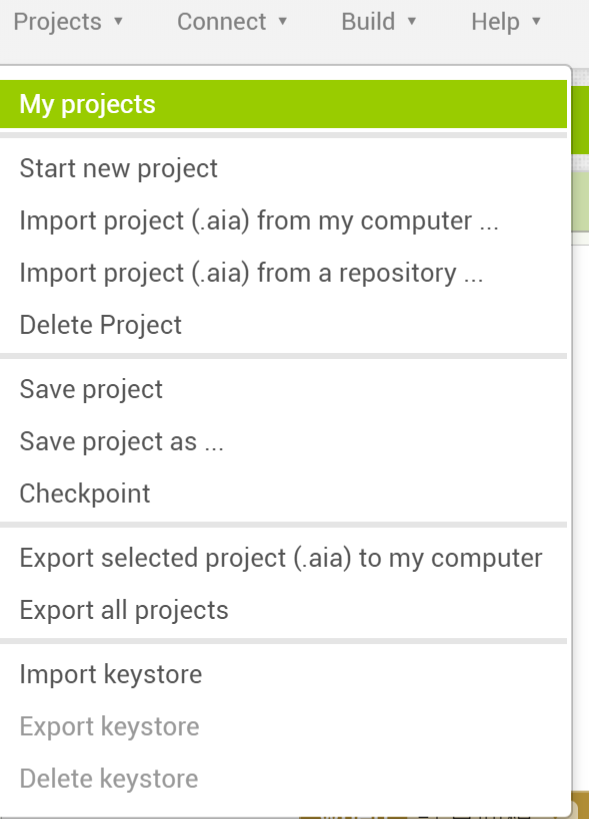 點選上方” Project” ”My Project” 會列出目前所有專案
點選上方” Project” ”Start new project” 進行專案新增
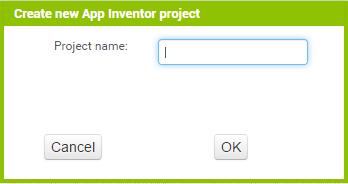 194
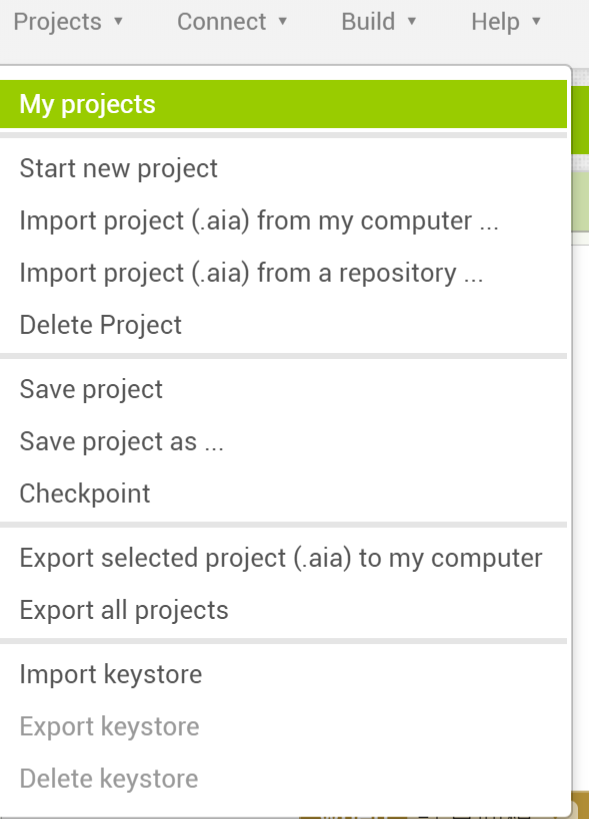 點選上方” Project” ”My Project” 會列出目前所有專案
勾選刪除專案 點選上方 “ Delete Project”  進行專案刪除
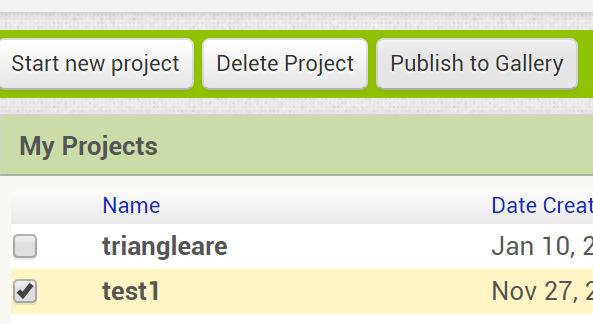 194
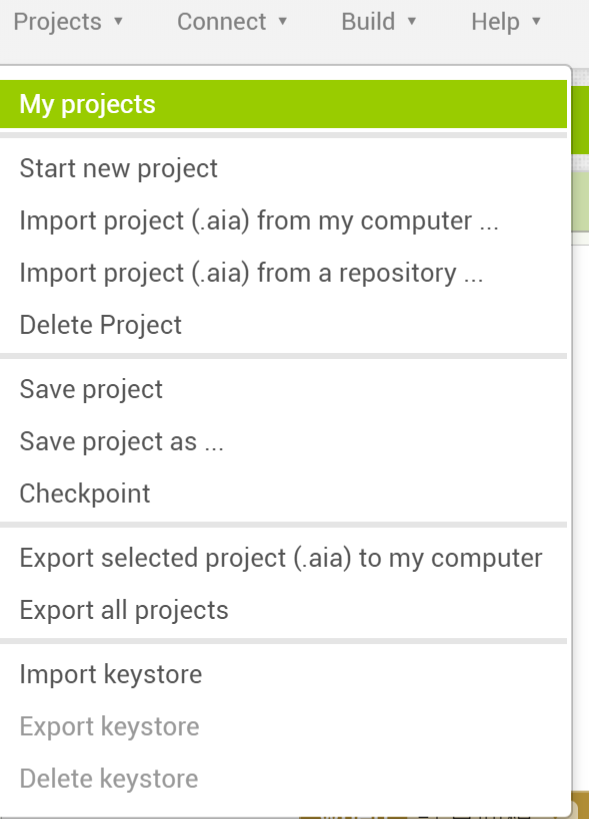 點選上方” Project” ”My Project” 會列出目前所有專案
點選上方” Project” ”Exprot Select project (.aia) to my computer” 進行專案匯出
194
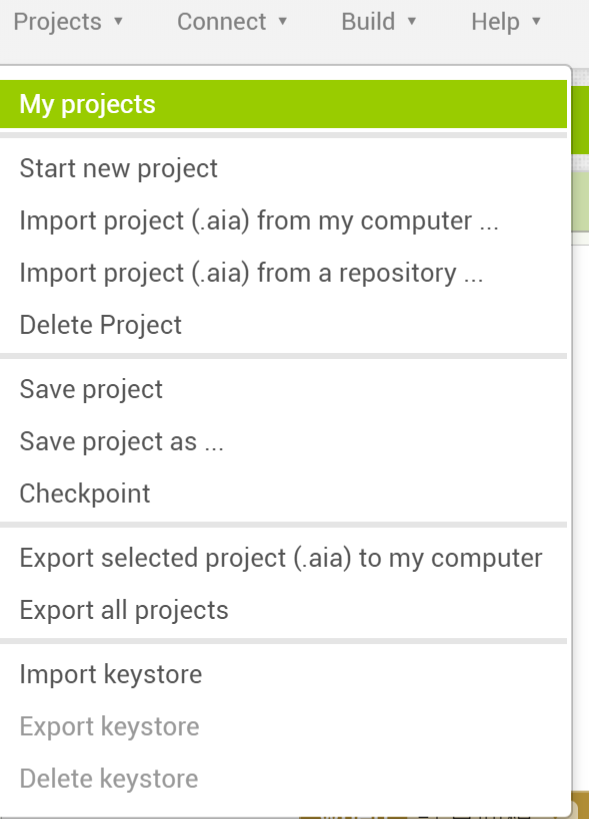 點選上方” Project” ”My Project” 會列出目前所有專案
點選上方” Project” ”Import project(.aia)from my computer” 進行專案匯入